Урок математики в первом классе
Тема: «Число и цифра 8»
В школу мы пришли учиться,
    В жизни это пригодится!
    Тот, кто хочет много знать,
     Должен сам все постигать!


   Встало солнышко давно,
    Заглянуло к нам в окно,
    На урок торопит нас
    Математика сейчас.
    Пожелаем всем удачи – 
    За работу в добрый час!
А теперь вперед – за дело.
 Математика нас ждет, 
Начинаем устный счет.
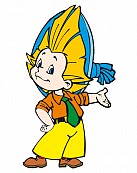 7-2  3+2  5+2
1+6
           2+5
           3+4
           4+3
           5+2
           6+1
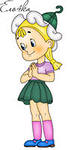 Задачи урока
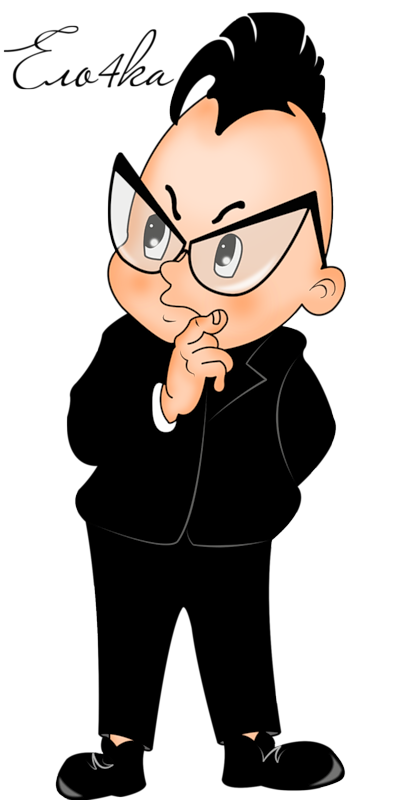 -Мы определим место числа 8 на числовом отрезке, 
дадим характеристику числу 8, 
построим графическую модель числа, 
научимся изображать число 8 цифрой, 
поработаем над составом числа 8.
6
7
4
2
3
5
1
+1
8
Работа 
в парах  над 
составом числа 8.
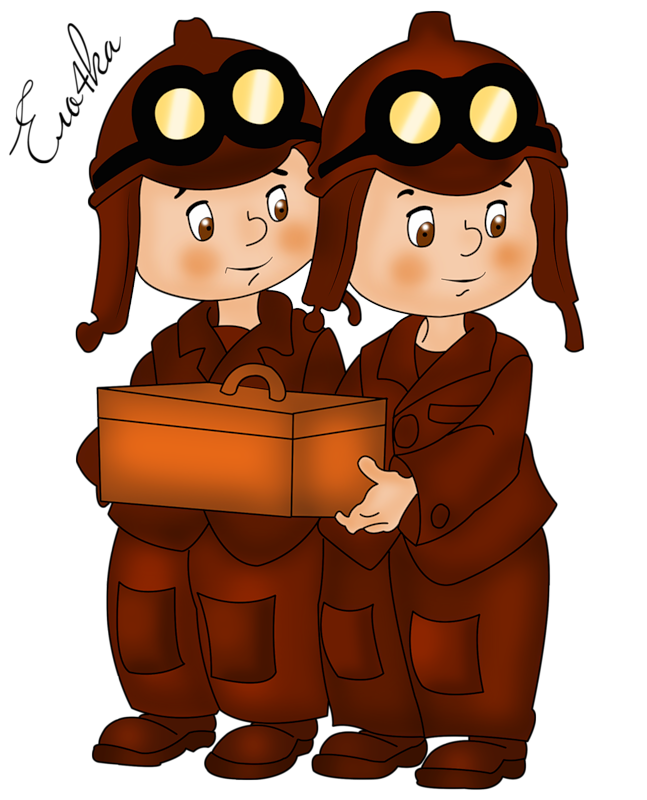 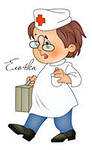 1+7 
2+6      3+5
4+45+3 
6+2
7+1
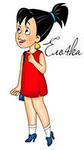 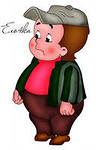 6+2=8
7+1=8
8-3=5
4+4=8
8
8
7
1
6
2
7 + 1  =
6 + 2  =
8
8
+
=
+
=
1
7
8
2
6
8
8  -  7 =
8  -  6 =
1
2
-
=
-
=
8
1
7
8
2
6
8
8
5
3
4
4
+
=
5
3
8
+
=
+
=
3
5
8
4
4
8
-
=
8
5
3
-
=
8
4
4
-
=
8
3
5
Спасибо за урок.
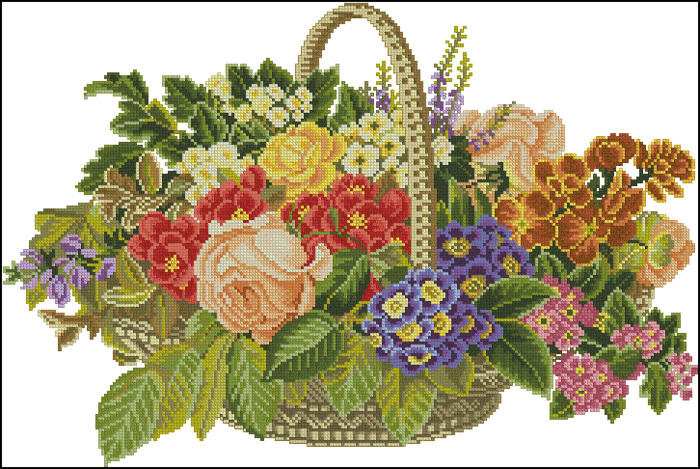